SEMINÁRIO NACIONAL DE SANEAMENTO SUSTENTÁVEL
PAINEL III – SUSTENTABILIDADE ECONÔMICO-FINANCEIRA DOS SERVIÇOS DE SANEAMENTO AMBIENTAL
REMUNERAÇÃO DOS SERVIÇOS DE SANEAMENTO
Secretaria Nacional de Saneamento Ambiental
Gustavo Zarif Frayha
Chefe de Gabinete da SNSA
Especialista em Infraestrutura Sênior
Brasília, 30 de novembro de 2016
CONSIDERAÇÃO INICIAL SOBRE REMUNERAÇÃO DE SERVIÇOS NO BRASIL (DE MODO GERAL)
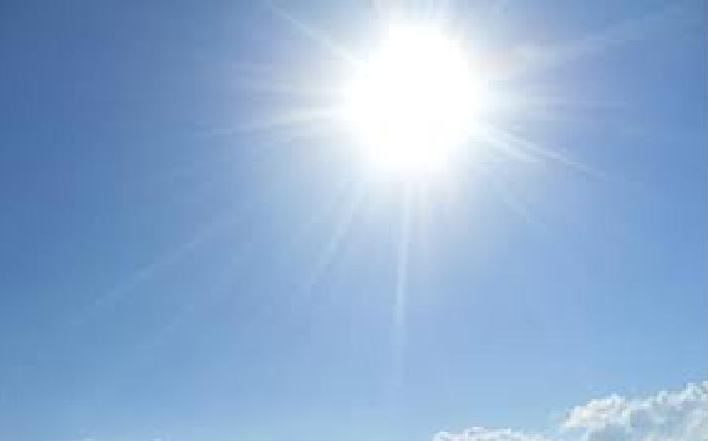 Todo mundo quer ir pro céu...
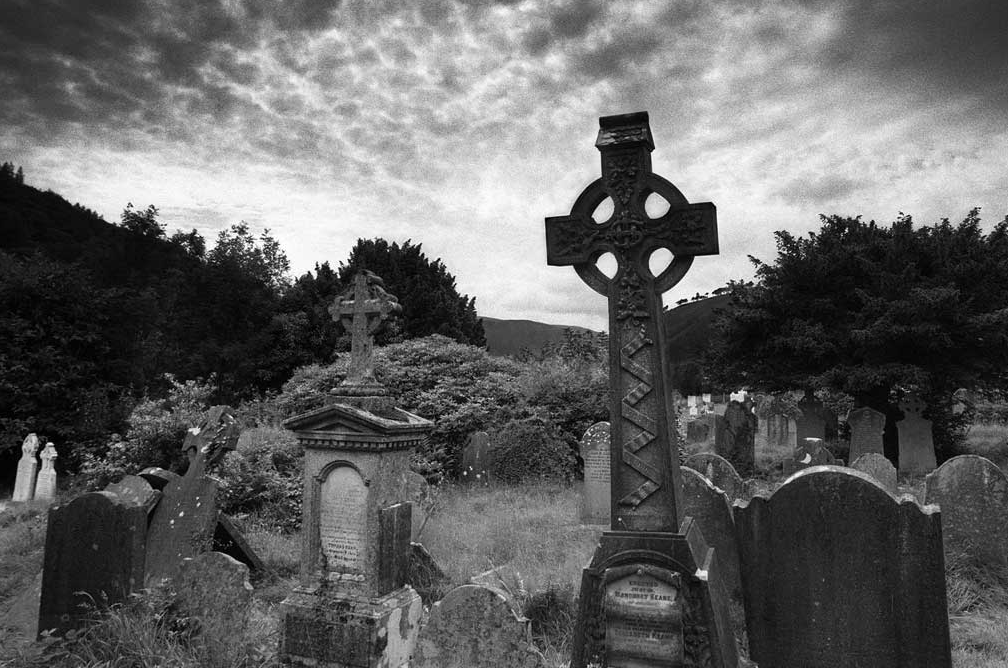 Mas ninguém quer morrer!!!
O SANEAMENTO NO GOVERNO FEDERAL
O MINISTÉRIO DAS CIDADES
MINISTRO
Decreto nº 4.665, de 3 de abril de 2003
Conselho das
 Cidades
CBTU
CCFDS
Órgãos
 colegiados
Entidades
 vinculadas
TRENSURB
CONTRAN
Gabinete
CONJUR
Assessorias
Secretaria
 Executiva
SNH
SNAPU
SEMOB
SNSA
Outros...
MI/Codevasf
MCIDADES
MS/FUNASA
MMA
MTE
MDS
MD
ATUAÇÃO DO GOVERNO FEDERAL EM SANEAMENTO BÁSICO
SANEAMENTO BÁSICO
SANEAMENTO BÁSICO
Síntese: Atribuições Legais dos Entes Federados
OK
Governo Federal
Governo Estadual
Governo Municipal
° Estabelecer as diretrizes gerais na esfera nacional

° Desenvolver e apoiar programas de saneamento na esfera nacional
° Desenvolver e apoiar programas de saneamento na esfera estadual
° Operar e manter sistemas de saneamento por delegação municipal
° Estabelecer política tarifária e de subsídios nos sistemas operados pelo estado
° Desenvolver e apoiar programas de saneamento na esfera municipal
° Planejar, operar e manter e regular os sistemas de saneamento locais ° Estabelecer política tarifária e de subsídios local
SOCIEDADE CIVILControle social
[Speaker Notes: (domicílios sem acesso à rede geral)]
PRINCIPAIS AÇÕES DO MINISTÉRIO DAS CIDADES
Estabelecimento do marco legal – Lei do saneamento
Ampliação dos investimentos
Busca de alternativas de recursos em momentos de crise
Planejamento do setor de saneamento – Plansab, PMSBs, Planos de RIDEs
Fomento ao Controle Social e Regulação
O SANEAMENTO NA LEGISLAÇÃO FEDERAL
(FLASHES GERAIS)
A Constituição Federal de 1988 e o Saneamento
Art. 30. Compete aos Municípios:
I - legislar sobre assuntos de interesse local;
...
V - organizar e prestar, diretamente ou sob regime de concessão ou permissão, os serviços públicos de interesse local, incluído o de transporte coletivo, que tem caráter essencial;

Art. 23. É competência comum da União, dos Estados, do Distrito Federal e dos Municípios:
......
IX - promover programas de construção de moradias e a melhoria de condições habitacionais e de saneamento básico;
LEI Nº 11.445, DE 5 DE JANEIRO DE 2007.
Conhecida como a Lei do Saneamento
Estabeleceu um mínimo de segurança jurídica para o setor
Definiu diretrizes, princípios, objetivos, e mecanismos diversos
Exemplo:
Art. 1º : Esta lei estabelece as diretrizes nacionais para o saneamento básico e para a política federal de saneamento básico.
Art. 2o  Os serviços públicos de saneamento básico serão prestados com base nos seguintes princípios fundamentais:
........
DESTAQUES DA LEI DO SANEAMENTO 
(Lei 11.445/2007)
Conceito ampliado de saneamento básico, abrangendo as quatro modalidades: abastecimento de água, esgotamento sanitário, manejo de resíduos sólidos urbanos e manejo de águas pluviais urbanas (Capítulo I, Art. 3º);

Definição do papel do titular dos serviços, com estabelecimento dos seus deveres e plano de atuação (Capítulo II, Art. 8º ao 13º);

Fortalecimento da regionalização na prestação dos serviços de saneamento básico, buscando criar mercado de escala, reduzir os custos e otimizar a operação dos serviços de saneamento (Capítulo III, Art. 14º ao 18º);
DESTAQUES DA LEI DO SANEAMENTO 
(Lei 11.445/2007)
Foco no planejamento do setor, especialmente ao estabelecer a obrigatoriedade da elaboração dos Planos Municipais de Saneamento e do Plano Nacional de Saneamento (Capítulo IV, Art. 19 e  Capítulo IX Art. 52º);

Estabelecimento da regulação do setor, com a criação da figura da Agência Reguladora, já muito desenvolvida em outras áreas de infraestrutura, como na exploração de petróleo e energia (Capítulo V, Art. 21º ao 27º);

Fortalecimento da participação social, tendo o controle social como um princípio e com forma de organização definida no Capítulo VIII, Art. 47º.
SANEAMENTO  em RMs
O Supremo Tribunal Federal pelas ADIs 1842-RJ e 2077-BA decidiu em 2013 pela gestão compartilhada dos serviços em Regiões Metropolitanas, por meio de uma entidade metropolitana, devendo ser criado um órgão colegiado em cada uma, com a participação dos interessados (Estado e Municípios), não podendo haver concentração de poder decisório nas mãos de apenas uma das partes.
O STF posicionou que a criação de uma região metropolitana não significa simples transferência de competências para o Estado. O parâmetro da constitucionalidade é o respeito à divisão de responsabilidades entre Estado e Municípios.
RECURSOS FEDERAIS PARA SANEAMENTO
(ALGUMAS CONSIDERAÇÕES)
MANUTENÇÃO DOS INVESTIMENTOS
O MCidades respeita a autonomia federativa e possui programas específicos para apoio aos titulares qualquer que seja a modalidade de prestação de serviços escolhida por eles (municipal, contrato de programa, concessão). 
 
Tendo em vista a situação econômica do País a partir de 2014, os recursos do Orçamento Geral da União e dos Fundos de Financiamento, como o FAT e o FGTS, estão com fortes restrições diante da realidade existente.
MANUTENÇÃO DOS INVESTIMENTOS
Assim, a área econômica do Governo Federal tem entendido que é importante criar mecanismos que facilitem a participação do capital privado na área de saneamento, para viabilizar empreendimentos diversos que de outra forma estariam relegados a adiamentos inevitáveis. 

Esta participação pode se dar mediante incentivos a Parcerias Público Privadas (PPPs) ou mediante linhas de financiamento para concessões privadas, entre outras.
MANUTENÇÃO DOS INVESTIMENTOS
O BNDES tem tido ao longo dos anos uma participação importante na evolução dos empreendimentos de saneamento, atuando como um dos agentes financeiros do setor. Com a disposição demonstrada por sua atual diretoria, em consonância com as diretrizes Governamentais, sua ação deverá ser intensificada. 
 
A CAIXA é outra importante parceira do MCidades na área de saneamento, e dispõe de equipes especializadas tanto na parte técnica quanto na parte financeira. Além disto, a CAIXA possui atuação em todos os Municípios do País, e tradição no bom atendimento às Prefeituras.
MANUTENÇÃO DOS INVESTIMENTOS
Os recursos públicos do OGU continuarão sendo também importantes, inclusive no apoio a Municípios de menor porte ou localizados em regiões mais carentes do País. 

A disponibilização de recursos certamente estará atrelada à recuperação esperada da economia do Brasil, sendo ainda difícil prever com segurança seus níveis. A intenção é buscar sempre o aprimoramento do setor, e que eventuais dificuldades momentâneas possam ser compensadas em anos posteriores. 
 
Valem iguais considerações com relação às dificuldades que Estados e Municípios estão enfrentando.
REMUNERAÇÃO DOS SERVIÇOS 
DE SANEAMENTO
REMUNERAÇÃO PELA LEI 11.445/07
CAPÍTULO II - DO EXERCÍCIO DA TITULARIDADE

Art. 11, § 2º , IV  (condições de validades de contratos)  

IV - as condições de sustentabilidade e equilíbrio econômico-financeiro da prestação dos serviços, em regime de eficiência, incluindo:

a) o sistema de cobrança e a composição de taxas e tarifas;
b) a sistemática de reajustes e de revisões de taxas e tarifas;
c) a política de subsídios;
REMUNERAÇÃO PELA LEI 11.445/07
CAPÍTULO VI - DOS ASPECTOS ECONÔMICOS E SOCIAIS

Art. 29.  Os serviços públicos de saneamento básico terão a sustentabilidade econômico-financeira assegurada, sempre que possível, mediante remuneração pela cobrança dos serviços:
I - de abastecimento de água e esgotamento sanitário: preferencialmente na forma de tarifas e outros preços públicos, que poderão ser estabelecidos para cada um dos serviços ou para ambos conjuntamente;
REMUNERAÇÃO PELA LEI 11.445/07
CAPÍTULO VI - DOS ASPECTOS ECONÔMICOS E SOCIAIS

Art. 29... 

II - de limpeza urbana e manejo de resíduos sólidos urbanos: taxas ou tarifas e outros preços públicos, em conformidade com o regime de prestação do serviço ou de suas atividades;
III - de manejo de águas pluviais urbanas: na forma de tributos, inclusive taxas, em conformidade com o regime de prestação do serviço ou de suas atividades.
REMUNERAÇÃO PELA LEI 11.445/07
DIRETRIZES DA REMUNERAÇÃO PELOS SERVIÇOS:
(art. 29)

I - prioridade para atendimento das funções essenciais relacionadas à saúde pública;
II - ampliação do acesso dos cidadãos e localidades de baixa renda aos serviços;
III - geração dos recursos necessários para realização dos investimentos, objetivando o cumprimento das metas e objetivos do serviço;
IV - inibição do consumo supérfluo e do desperdício de recursos;
REMUNERAÇÃO PELA LEI 11.445/07
DIRETRIZES DA REMUNERAÇÃO PELOS SERVIÇOS:
(art 29)
....
V - recuperação dos custos incorridos na prestação do serviço, em regime de eficiência;
VI - remuneração adequada do capital investido pelos prestadores dos serviços;
VII - estímulo ao uso de tecnologias modernas e eficientes, compatíveis com os níveis exigidos de qualidade, continuidade e segurança na prestação dos serviços;
VIII - incentivo à eficiência dos prestadores dos serviços.
REMUNERAÇÃO PELA LEI 11.445/07
PREOCUPAÇÃO SOCIAL:

Art. 29, § 2o  Poderão ser adotados subsídios tarifários e não tarifários para os usuários e localidades que não tenham capacidade de pagamento ou escala econômica suficiente para cobrir o custo integral dos serviços.

REAJUSTES:

Art. 37.  Os reajustes de tarifas de serviços públicos de saneamento básico serão realizados observando-se o intervalo mínimo de 12 (doze) meses, de acordo com as normas legais, regulamentares e contratuais.
REMUNERAÇÃO PELA LEI 11.445/07
GRANDES CONSUMIDORES:
Art. 41.  Desde que previsto nas normas de regulação, grandes usuários poderão negociar suas tarifas com o prestador dos serviços, mediante contrato específico, ouvido previamente o regulador.

BENS REVERSÍVEIS:
Art. 42.  Os valores investidos em bens reversíveis pelos prestadores constituirão créditos perante o titular, a serem recuperados mediante a exploração dos serviços, nos termos das normas regulamentares e contratuais e, quando for o caso, observada a legislação pertinente às sociedades por ações.
REMUNERAÇÃO PELA LEI 11.445/07
REGULAÇÃO

Art. 22.  São objetivos da regulação:
......
IV - definir tarifas que assegurem tanto o equilíbrio econômico e financeiro dos contratos como a modicidade tarifária, mediante mecanismos que induzam a eficiência e eficácia dos serviços e que permitam a apropriação social dos ganhos de produtividade.
 ações.
REMUNERAÇÃO PELA LEI 11.445/07
Mesmo nos aspectos técnicos da Lei a questão tarifária é importante.

Art. 45.  Ressalvadas as disposições em contrário das normas do titular, da entidade de regulação e de meio ambiente, toda edificação permanente urbana será conectada às redes públicas de abastecimento de água e de esgotamento sanitário disponíveis e sujeita ao pagamento das tarifas e de outros preços públicos decorrentes da conexão e do uso desses serviços.
ALGUNS EXEMPLOS DE 
REMUNERAÇÃO DE 
SERVIÇOS DE SANEAMENTO
Tarifas da SABESP para a Região Metropolitana de São Paulo, Interior e Litoral
Tabelas tarifárias com vigência a partir de 12/05/2016
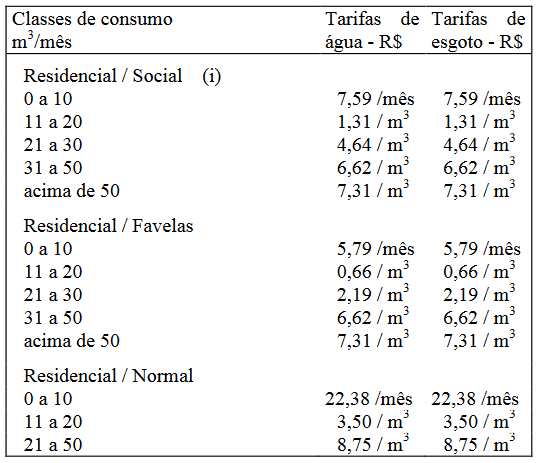 Disponível em: http://site.sabesp.com.br/site/interna/Default.aspx?secaoId=183
Tarifas da COPASA
Tabela tarifária com base na Resolução ARSAE-MG 82/2016, de 12/04/2016
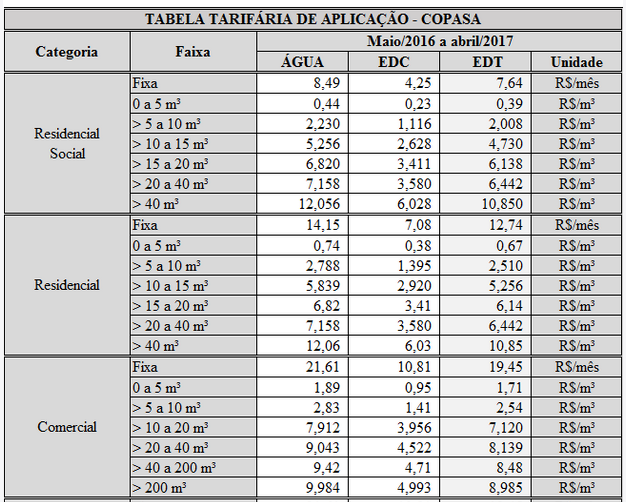 Disponível em: http://www.arsae.mg.gov.br/component/gmg/page/262
Tarifas da SANASA Campinas
Tabelas tarifárias com vigência a partir de 23/12/2015
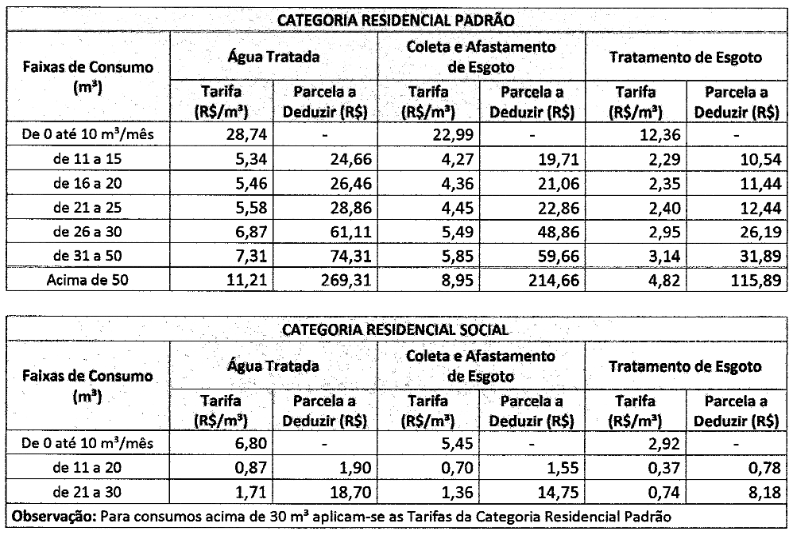 Disponível em: http://www.sanasa.com.br/document/noticias/2159.PDF
Tarifas do DMAE de Poços de Caldas/MG
Tabela tarifária vigente
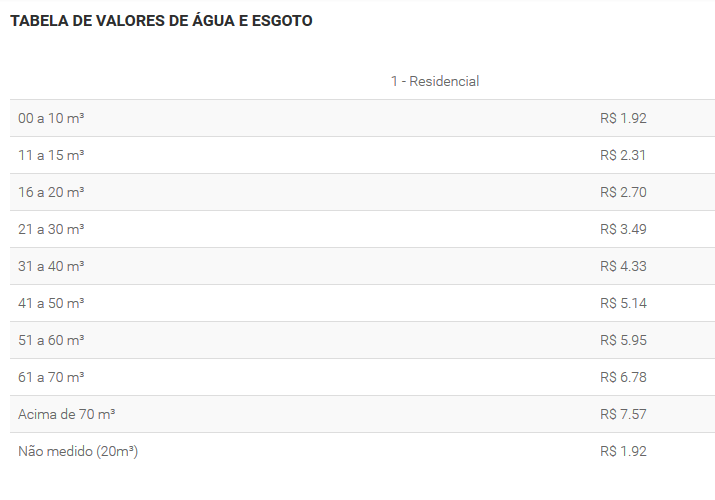 Disponível em: http://www.dmaepc.mg.gov.br/Servicos/taxas
CONSIDERAÇÕES
As remunerações dos prestadores de serviços de saneamento, num primeiro exame, parecem bastante razoáveis quando comparadas às de energia elétrica, de telefonia, de transporte coletivo, de pedágios, etc.
As características dos serviços de saneamento, majoritariamente urbanas, são complicadas: áreas de risco, ou de difícil acesso, ou com trânsito intenso, ou de assentamentos precários, com transtornos a moradores, possibilidades de acidentes, serviços insalubres, locais isolados, etc, etc.
OS NORMATIVOS DO MCIDADES E A 
REMUNERAÇÃO DOS 
SERVIÇOS DE SANEAMENTO
Normativos do MCIDADES/SNSA
Os Manuais Técnicos do MCIDADES/SNSA também preveem a necessidade da remuneração pelos serviços prestados. O Manual de Apresentação de Propostas para Sistemas de Abastecimento de Água e Esgotamento Sanitário estabelece:

Item 4, A – Diretrizes Institucionais
...
4.8 Em qualquer caso será necessário comprovar a institucionalização formal, funcional e a aplicação de uma política tarifária (água e esgotos) na área urbana do(s) município(s) beneficiário(s).
Normativos do MCIDADES/SNSA
Item 4, B – Demais Diretrizes
...

4.14 O valor dos recursos transferidos pela União, bem como o valor aportado pelo Ente Federado a título de contrapartida, utilizados para viabilizar a implantação do empreendimento previsto no correspondente Termo de Compromisso/Contrato de Repasse, não poderá em hipótese alguma fazer parte da composição de custos usada para cálculo do valor da tarifa ou taxa de água e/ou de esgotos do município ou municípios beneficiados.
Normativos do MCIDADES/SNSA
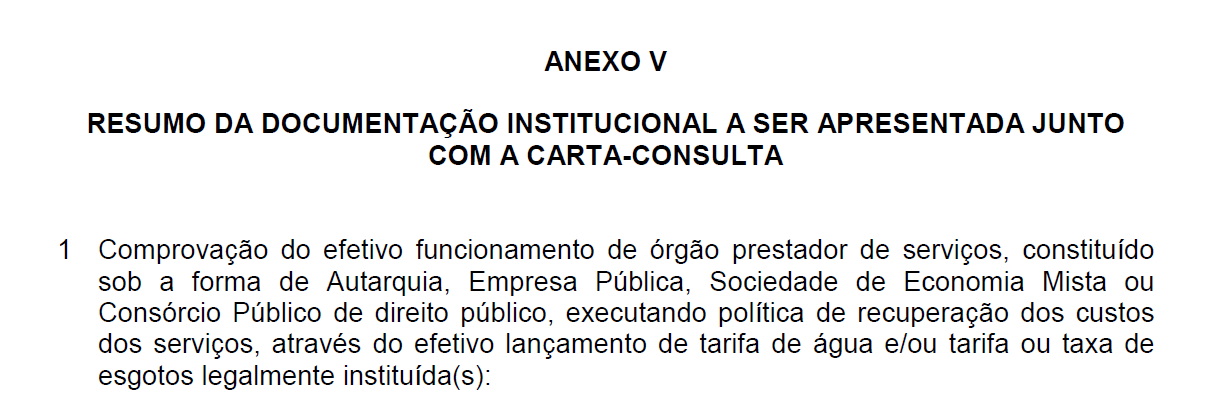 CONCLUSÕES
CONCLUSÕES
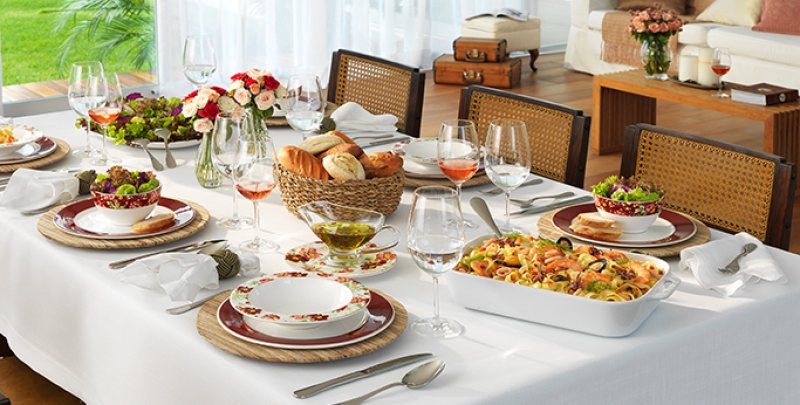 Não existe almoço grátis
CONCLUSÕES
O MCidades busca cumprir suas atribuições de coordenador da política federal de saneamento básico, com trabalho constante e diálogo com todos os atores do setor; e considera fundamental que sejam assegurados tanto o equilíbrio econômico e financeiro dos contratos como a modicidade tarifária, conforme legislação
Todos os PLs que envolvam restrições ao equilíbrio tarifário dos prestadores de serviços recebem pareceres cuidadosos do MCidades, após consultas às Associações de Prestadores, enfatizando a necessidade de respeitar as peculiaridades e as competências locais;
CONCLUSÕES
A SNSA/MCidades reconhece a importante atuação da AESBE ao longo dos anos, na construção dos avanços do saneamento no País; agradece ao convite para este evento; e coloca-se sempre à disposição para ouvir sugestões e esclarecer dúvidas.
Obrigado pela atenção!sanearbrasil@cidades.gov.br(61) 2108-1931
45